RESEARCH THEMEs at Chem Chula
Green & Sustainable
Chemistry
Materials Chemistry
For more information
Chemical Biology  & 
Medicinal Chemistry
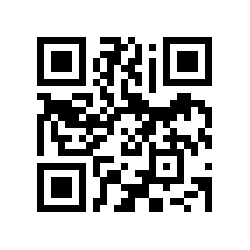 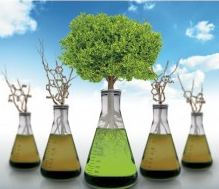 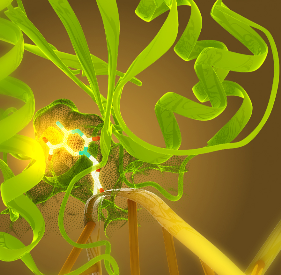 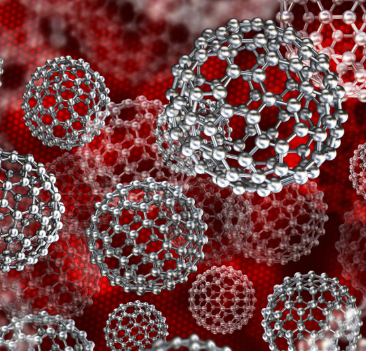 Catalysis
 New chemical process
 Greener & safer materials
 Environmental monitoring
 Environmental remediation
Optical materials
 Electrical materials
 Magnetic materials
 Polymer chemistry 
 Device fabrication
Molecular design 
 Natural products
 Cellular studies 
 Drug delivery
 Food and agrochemistry
http://web.chemcu.org
OUR GRADUATE PROGRAMS (MSc and Ph.D.)
Program 2: Green Chemistry and Sustainability
Program 1: Chemistry
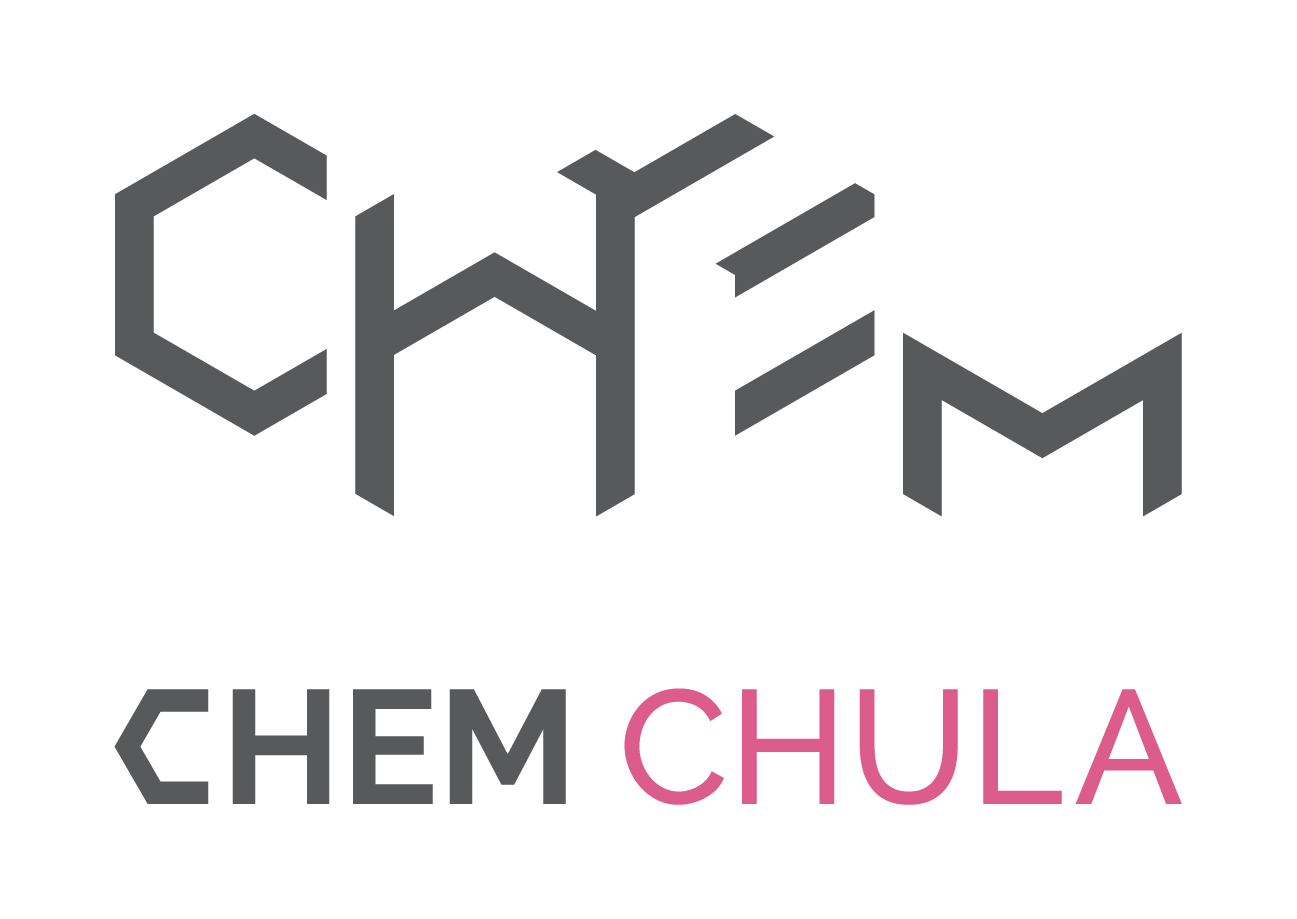 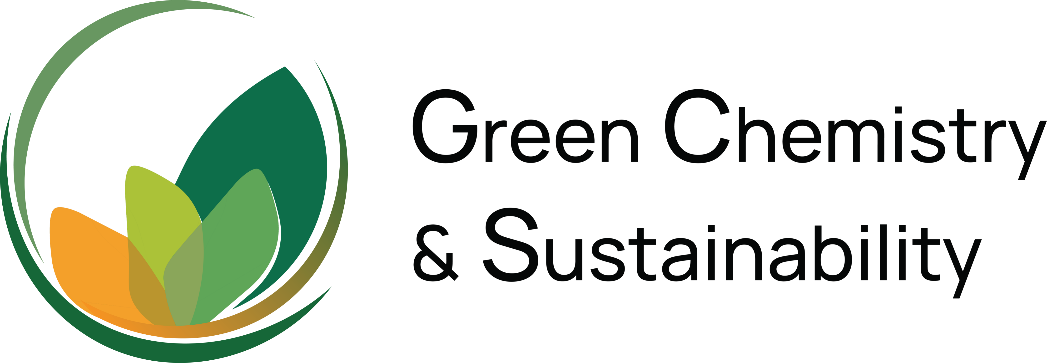 Solving many of the global challenges today requires both a strong understanding of the principles of chemistry as well as practice entrepreneurial skills. Our program combines scientific excellence with innovation management and entrepreneurship.
The course focuses on cutting-edge research in all areas of modern chemistry, including analytical, inorganic, organic and physical chemistry.
CONTACT
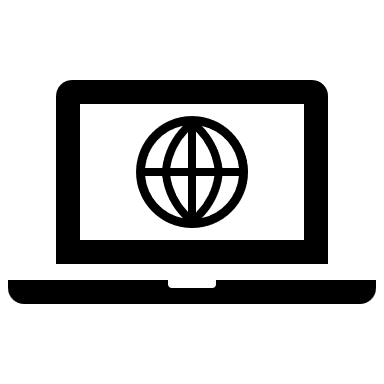 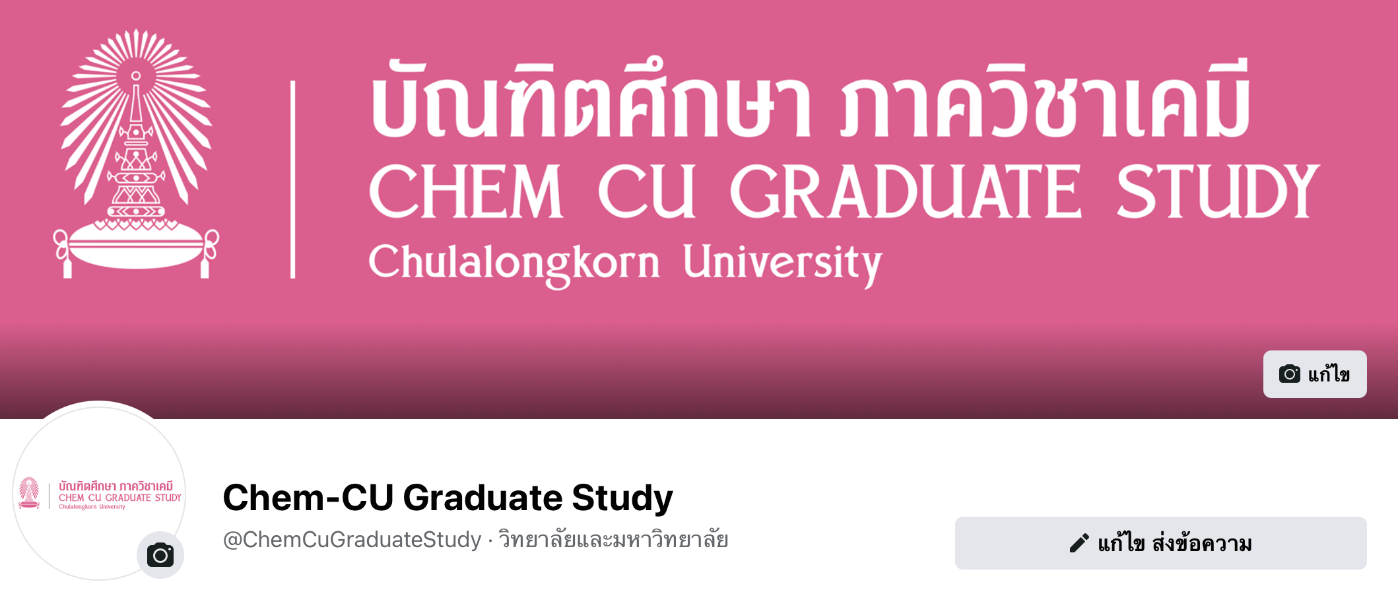 http://web.chemcu.org
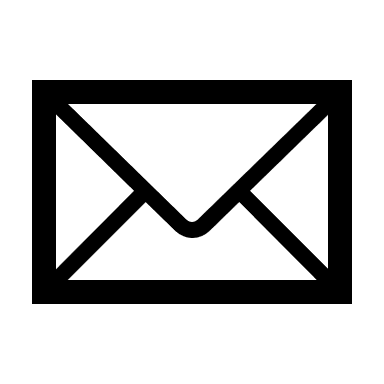 Ms. Thitirat Phankham 
Thitirat.ph@chula.ac.th
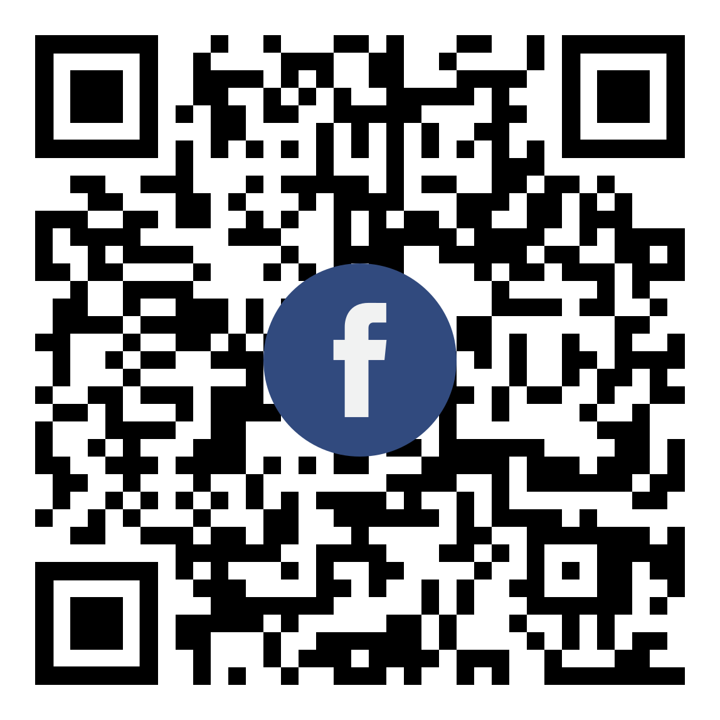 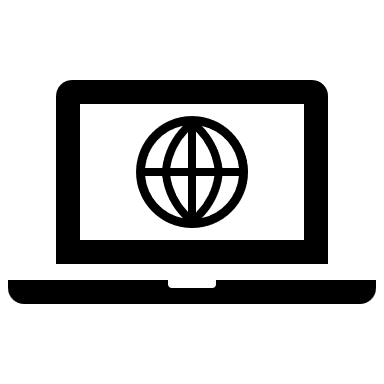 http://greensi.chemcu.org
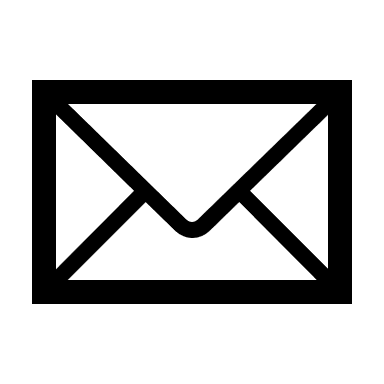 Mr. Suwat Mueangta 
suwat.m@chula.ac.th
ChemCUGraduateStudy
http://www.facebook.com/ChemCuGraduateStudy
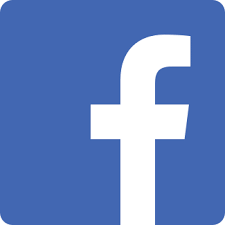